Zone 9 B Middle East & Gulf Countries
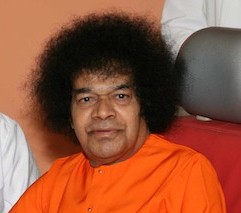 November 2014
ACTIVITIES IN ZONE 9B
Study Circles on two study guides – Love & Service, for Pre-World Conference– All Countries
 Akhanda Bhajan 24hrs – Dubai/Abudhabi, Bahrain, Saudi Arabia
Birthday Celebrations– 6 to 9 weeks Dubai/Abudhabi/ Bahrain 
Mahasamadhi day– All Countries
Study Circle –Every week -Turkey
SSEHV ACTIVITIES – ZONE 9B
Essay Poster Making Competition-3,135 children -229 schools - Oman
Special Program for Birthday: Children – Saudi Arabia
Gratitude Ceremony– Bahrain
SSEHV for Parents– Turkey
Human Values Workshops -40 completed - Oman
SSEHV ACTIVITIES – ZONE 9B
Balvikas Gurus Training – All Centers
Educare for All – Dubai/ Bahrain
Easwaramma Day – All Centers
Parent Contact Program – All Centers
 Meditation Guidance Session -9 days - Oman
SEVA ACTIVITIES – ZONE 9B
Narayana Seva -280 pkts food – Saudi Arabia
Mega Grain Support -306 workers– Bahrain
EEG –Clean Up / Can Collection – Dubai
Feeding the Poor: all Monday/ Wednesday – 240 persons - Turkey
Grama Seva – monthly 1,200 workers - Abudhabi
Mahila Seva -140 workers monthly- Kuwait
SEVA ACTIVITIES – ZONE 9B
Medical Camps – 595 patients served- Dubai
Health Awareness: 23 camps – Abudhabi / Oman
Blood Donation Camps – All Countries
Grama Seva – Very Low Income Group – 100 packets distributed monthly – Oman
Healthy Body–Healthy Mind – Dubai
YOUTH ACTIVITIES – ZONE 9B
Special Children Group –(Autism) – Oman
Shanti School Sports Day– Kuwait
Water and Laban distribution- 117 days– Abudhabi
Sports Day for entire family- Dubai
Serve The Planet – All Centers
SERVE THE PLANET
MEGA GRAIN SUPPORT - Bahrain
A need based activity provided to workers at labour camps
Each worker is provided with a hamper containing 2 kg Rice, 1 kg Dal and a bottle of Oil
306 workers were served in April, 77 in May, 225 in June (total 608 workers)
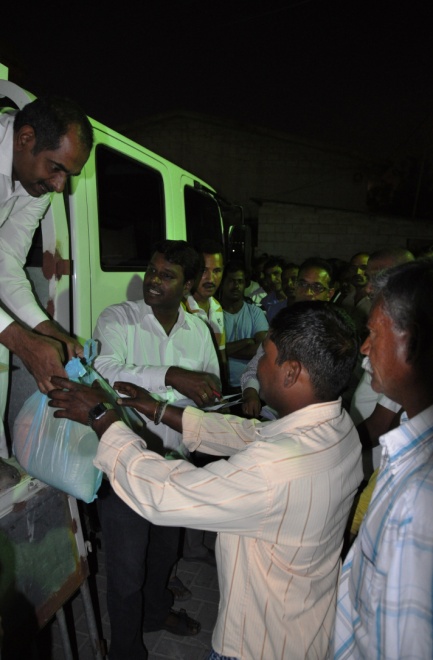 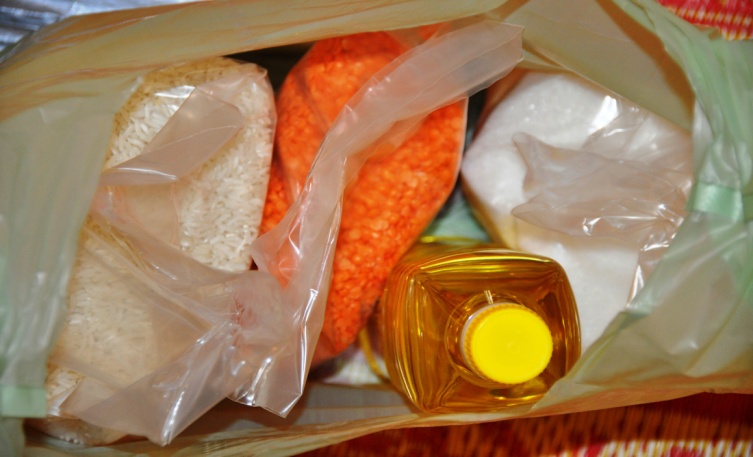 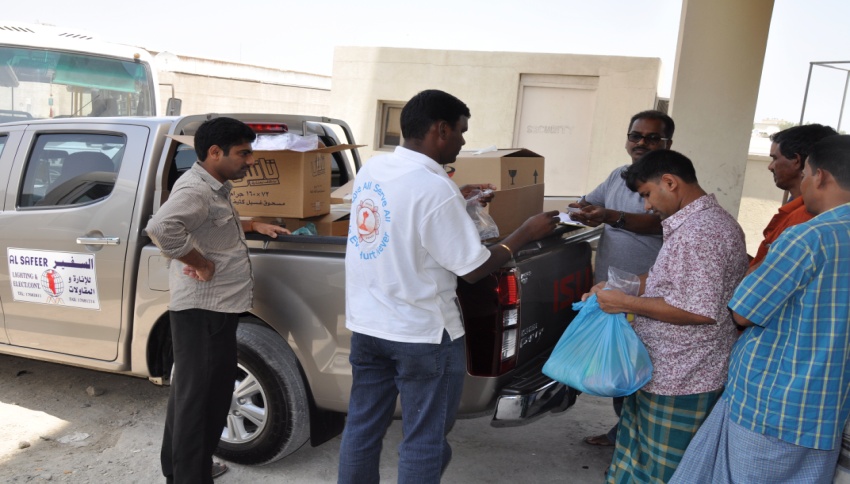 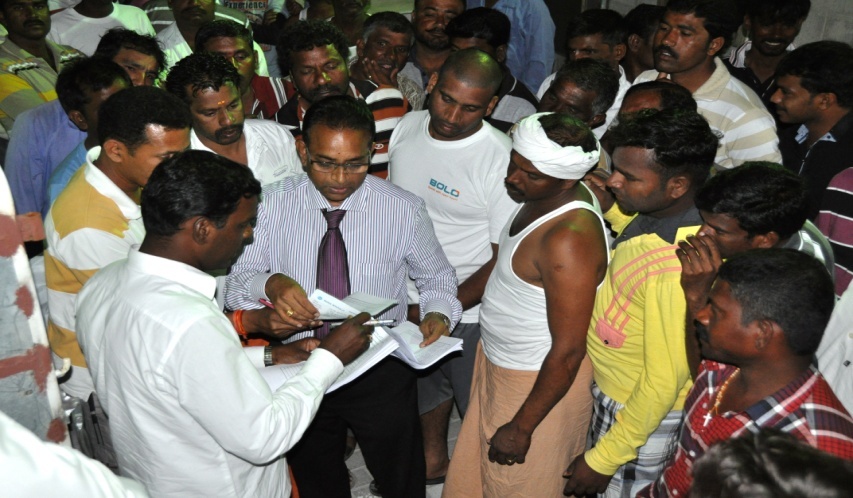 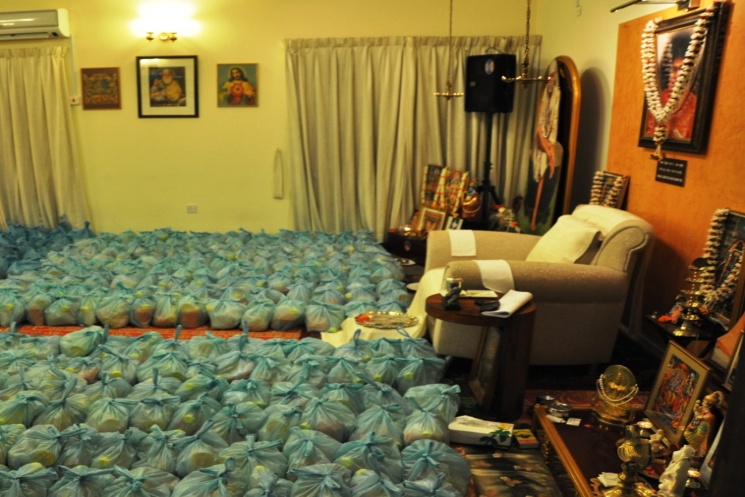 abudhabi- health awareness camp
Kuwait- Eswaramma Program
Oman- Essay Poster Competitionn
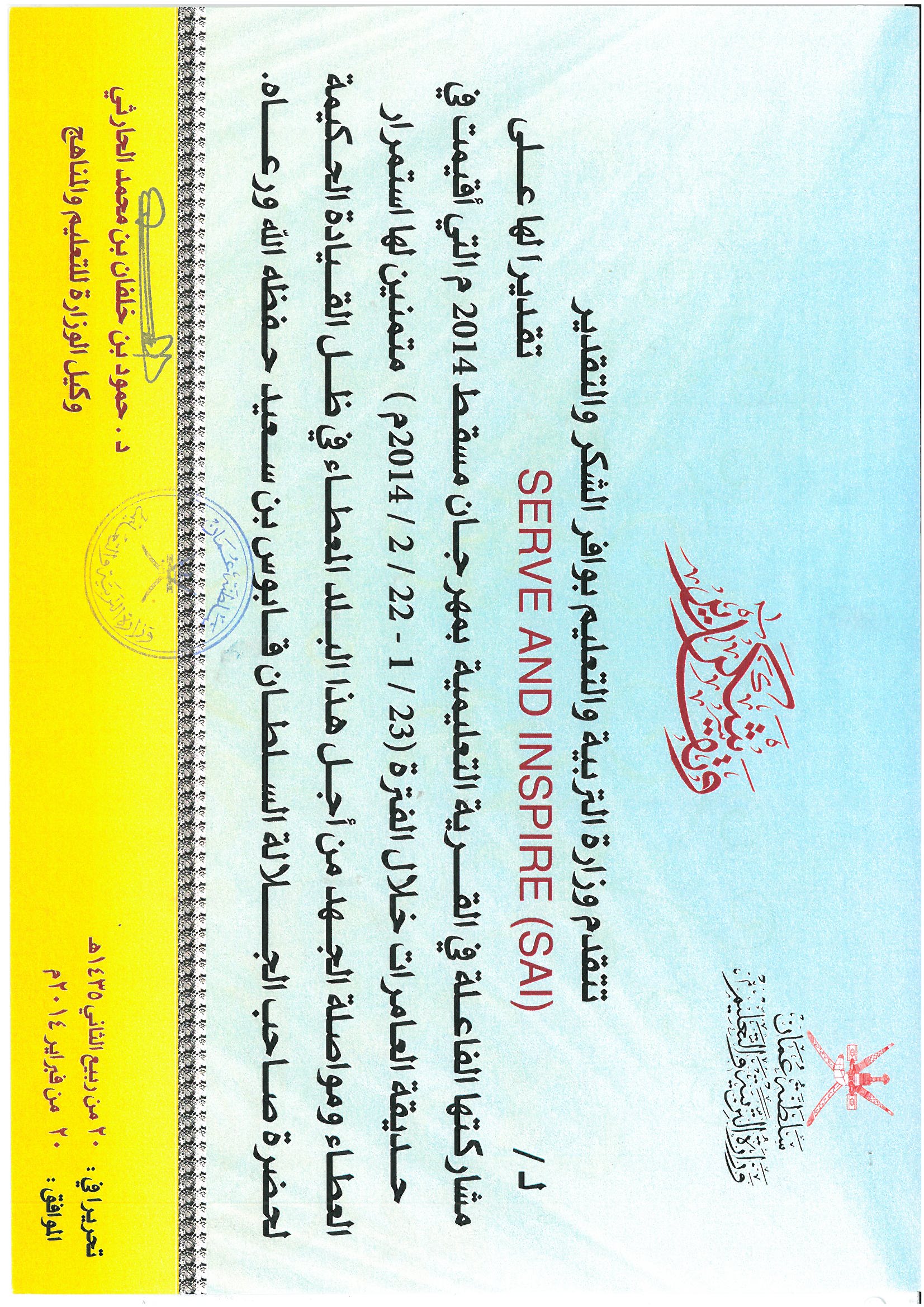 Narayana Seva  - Dubai
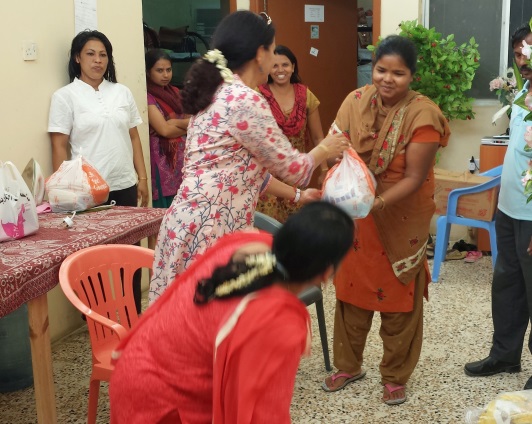 4 Narayan Sevas were organized.

A total of 1110 needy people have been served with Dry/Cooked food during the seva.

About 15 volunteers supported each of these distributions.
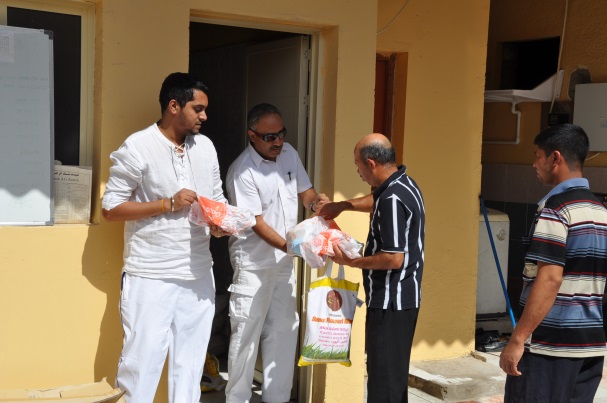 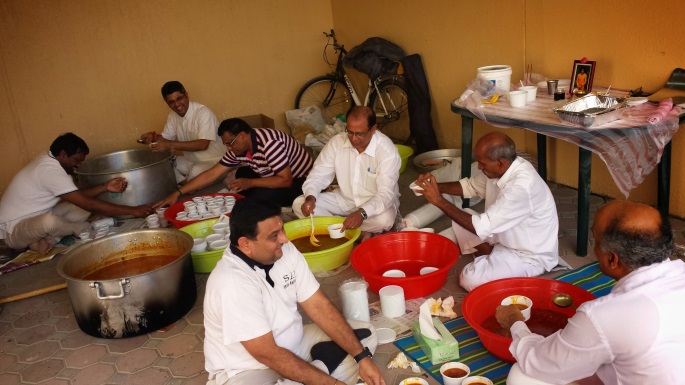 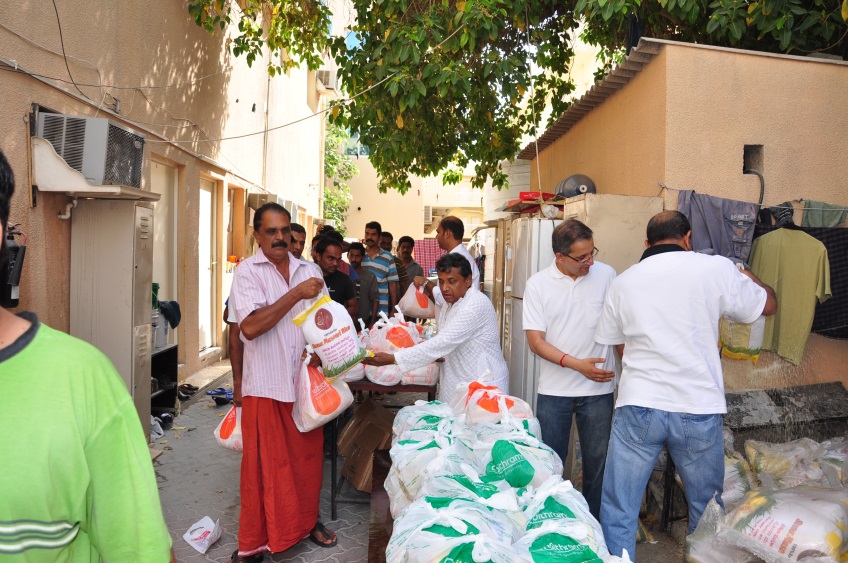 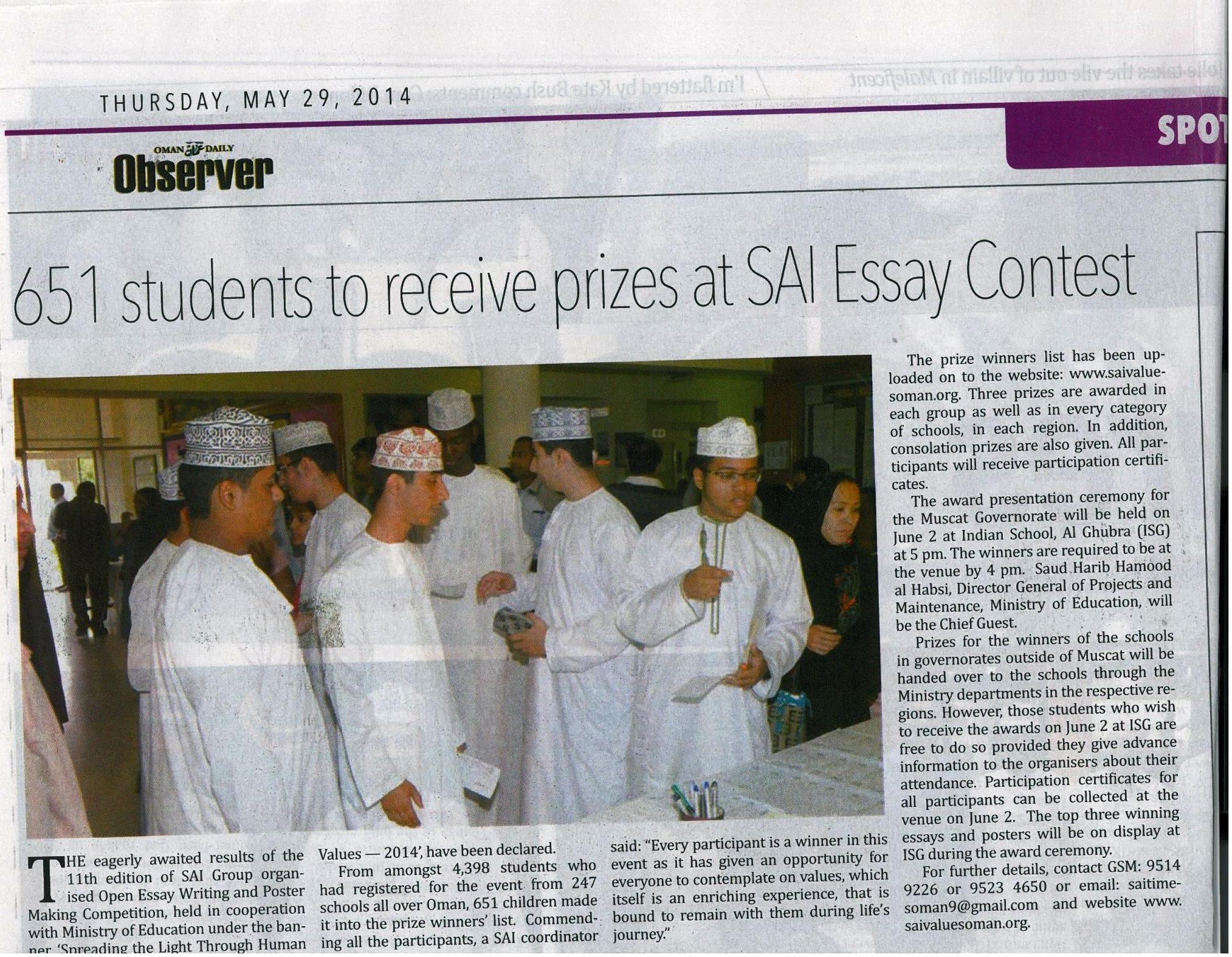 Media Coverage
Oman
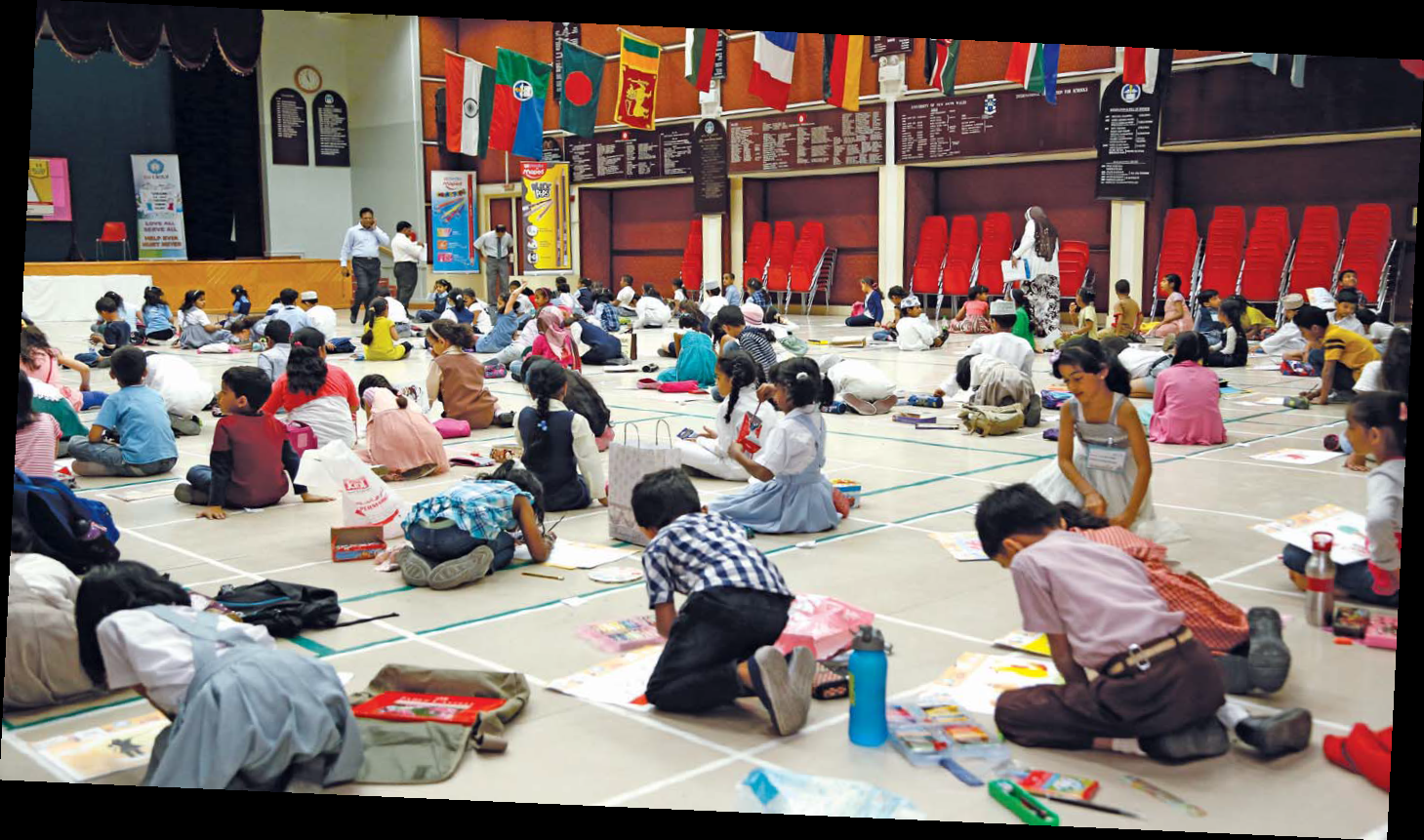 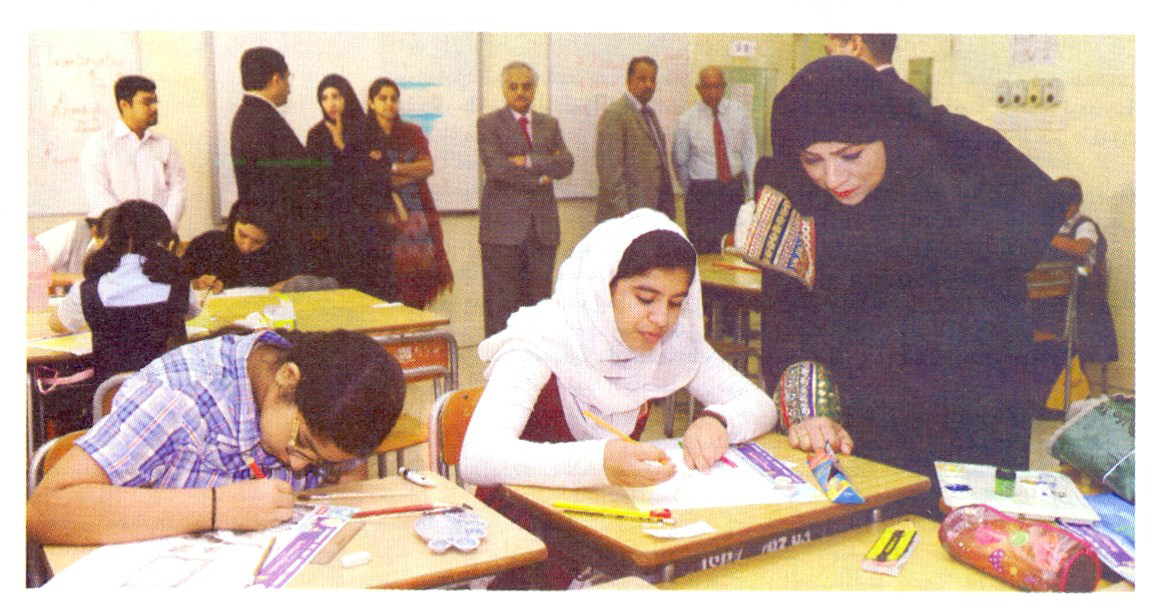 Pranams At Thy Lotus Feet
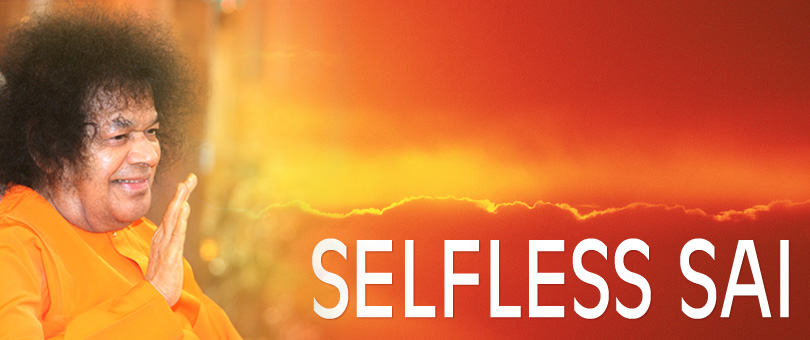 Jai Sairam